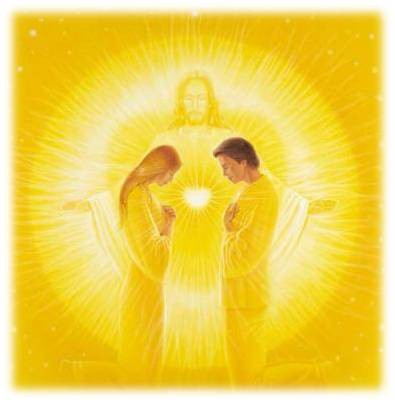 Nebudeš žiadostivo túžiť po manželke svojho blížneho!
Porušovanie dôstojnosti manželstva
1. Cudzoložstvo
2. Rozvod 
3. Krvismilstvo - Krvismilstva sa dopúšťa aj ten, kto zneužíva dospelé deti alebo dospievajúcich, ktorí sú mu zverení do ochrany.
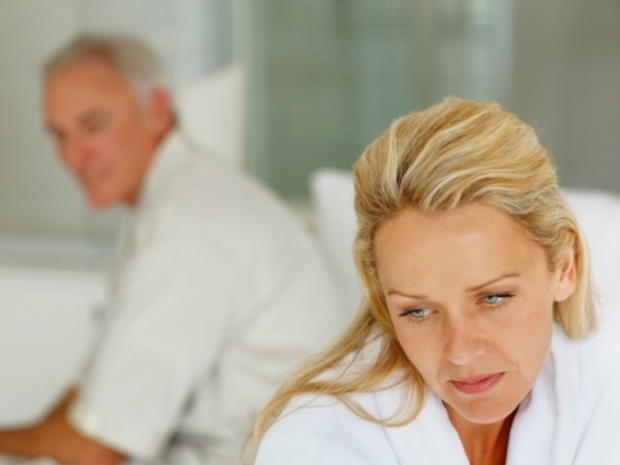 Problém v demoralizovanej spoločnosti siaha hlbšie
Zámeny manželov a manželiek ako sexuálnych partnerov pri trvaní zväzku

Sexuálne prehrešky zasvätených osôb, ktorí „podviedli“ Boha v intímnom nažívaní s človekom
Ak niektorý muž urobí Pánovi sľub alebo ak sa zaprisahá, že sa zaväzuje zdržovať sa niečoho, nech nezruší svoje slovo, ale nech splní všetko, ako sľúbil. Nm 30, 3
Sľuby dané Bohu
Manželský sľub

Sviatosť kňazstva

Zasvätenie sa Bohu v čistote
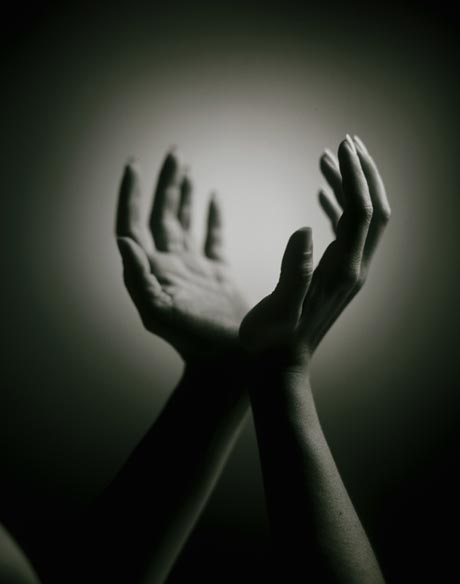 Necitlivosť v duchovnej oblasti
Taká je aj cesta cudzoložnej ženy: Naje sa, a (potom) si poutiera ústa a povie: „Neurobila som nič zlé.“ 
Nm 30,20
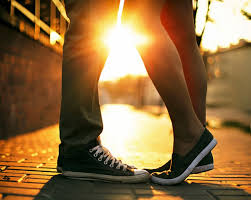 Duch rozvodu má významné postavenie
Pokrývate Pánov oltár slzami, plačom a vzdychaním, takže sa viac neobracia k obete a neprijíma zavďačenie z vašich rúk. A spytujete sa: »Prečo?« - Preto, že Pán je svedkom medzi tebou a medzi manželkou tvojej mladosti, ktorej si sa spreneveril, hoci je ona tvoja spoločnica a zmluvná manželka. Či ich neutvoril jeden, keď mu zvýšilo ducha? Nuž chráňte si ducha a nespreneveruj sa manželke svojej mladosti! Ak niekto prepúšťa z nenávisti, hovorí Pán, Boh Izraela, pokrýva si násilenstvom rúcho - hovorí Pán zástupov.Mal 2,13-16
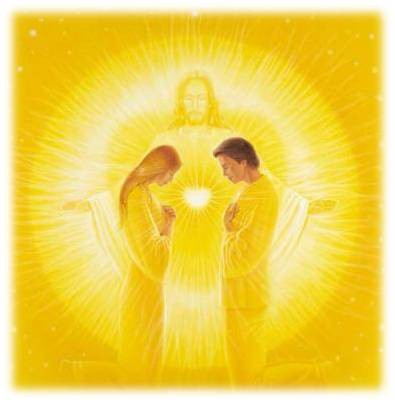 Nebudeš žiadostivo túžiť po manželke svojho blížneho!